Immunopatologia
Difetti congeniti dell’immunità naturale:

	sindrome di Cédiak-Higashi

  difetti delle cellule NK


Difetti congeniti dell’immunità acquisita

difetti di maturazione dei linfociti

difetti di attivazione dei linfociti
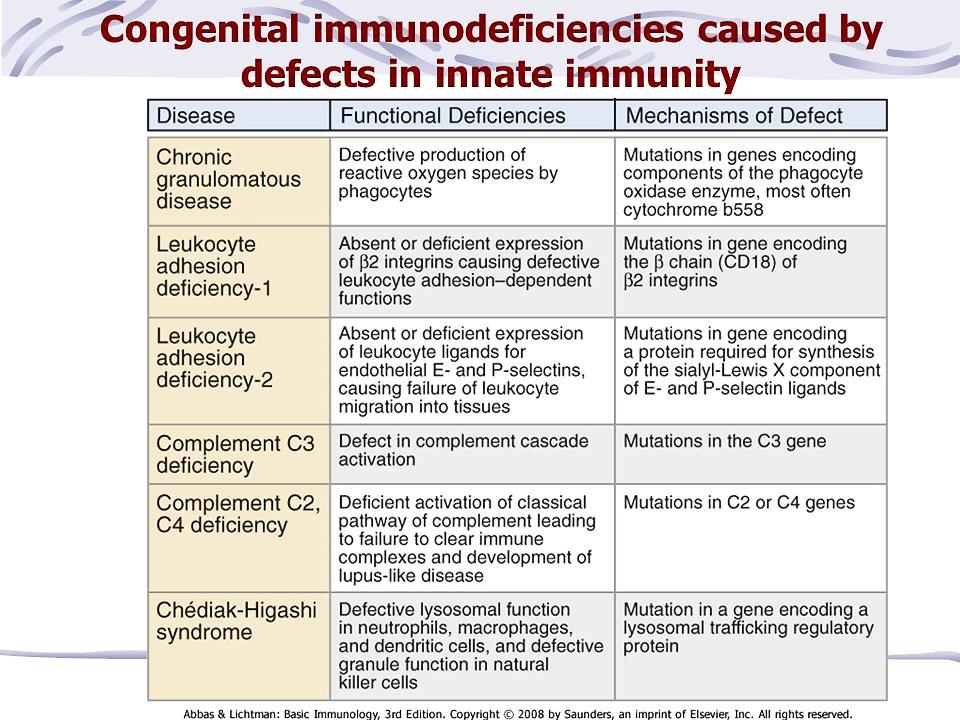 Immunodeficiency in CHS
Presenza di granulazioni “giganti” derivate dalla fusione di granuli primari e secondari

Nei neutrofili le granulazioni giganti ostacolano il movimento delle cellule e interferiscono con l’uccisione dei microbi fagocitati
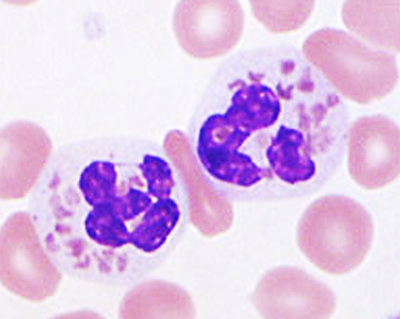 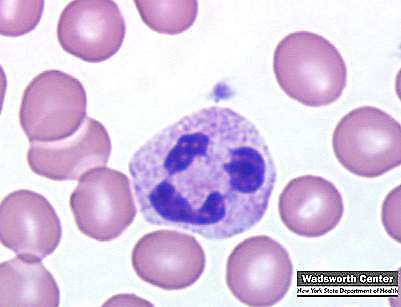 CHS neutrophil (arrows point to giant granules)
normal neutrophil
Chediak-Higashi Syndrome (CHS)
Rara (500 casi in tutto il mondo) malattia genetica autosomica recessiva, colpisce vari organi, associata a difetti del sistema immunitario

Nella CHS, mutazioni nel gene LYST alterano il traffico lisosomale modificando la dimensione e la funzione dei lisosomi

Questi difetti si associano a progressione delle infezioni virali e batteriche a partire dai primi anni di vita:  sono pochi i soggetti che sopravvivono fino all’età adulta
Chediak-Higashi Syndrome (CHS)
In aggiunta allo stato di immunodeficienza grave, la presenza di granulazioni giganti in diversi tipi di cellule causa:

Anomalie neurologiche: inclusioni citoplasmatiche simili a lisosomi giganti sono presenti in tutti i tipi di neuroni; neuropatia centrale e periferica

Tendenza a emoraggie: assenza o ridotto numero di inclusioni citoplasmatiche (corpi densi) nelle piastrine, ostacolo all’aggregazione piastrinica

Ipopigmentazione/albinismo parziale: ridotto packaging della melanina nei melanosomi, interferenza con il traffico della melanina
Cellule Natural Killer
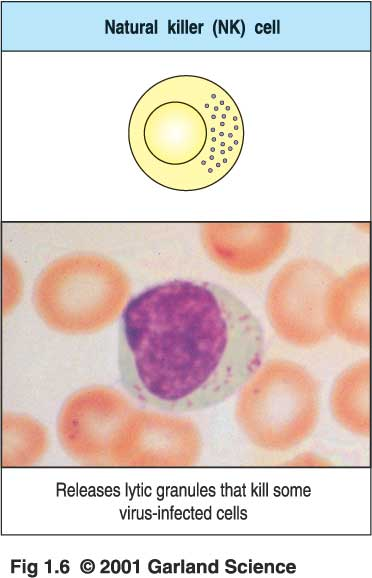 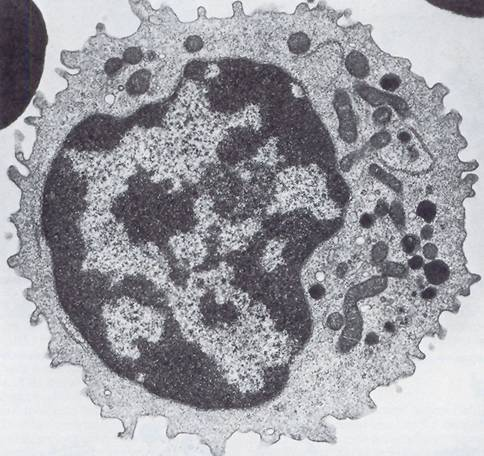 derivano da progenitori linfoidi, cellule dell’immunità naturale
eliminano cellule infettate da virus e cellule tumorali
NK cells
Mechanism of NK cell recognition of normal cells (A) and target cells such as tumor or virally infected cells (B). When NK cells recognize self, normal cells, the interaction of the inhibitory receptor with cognate MHC I molecules blocks killing activity.
Lack of self MHC I molecules on target cells, triggers NK cells’ cytotoxicity (release of cytotoxic molecules, e.g. perforin and granzymes)
(A)
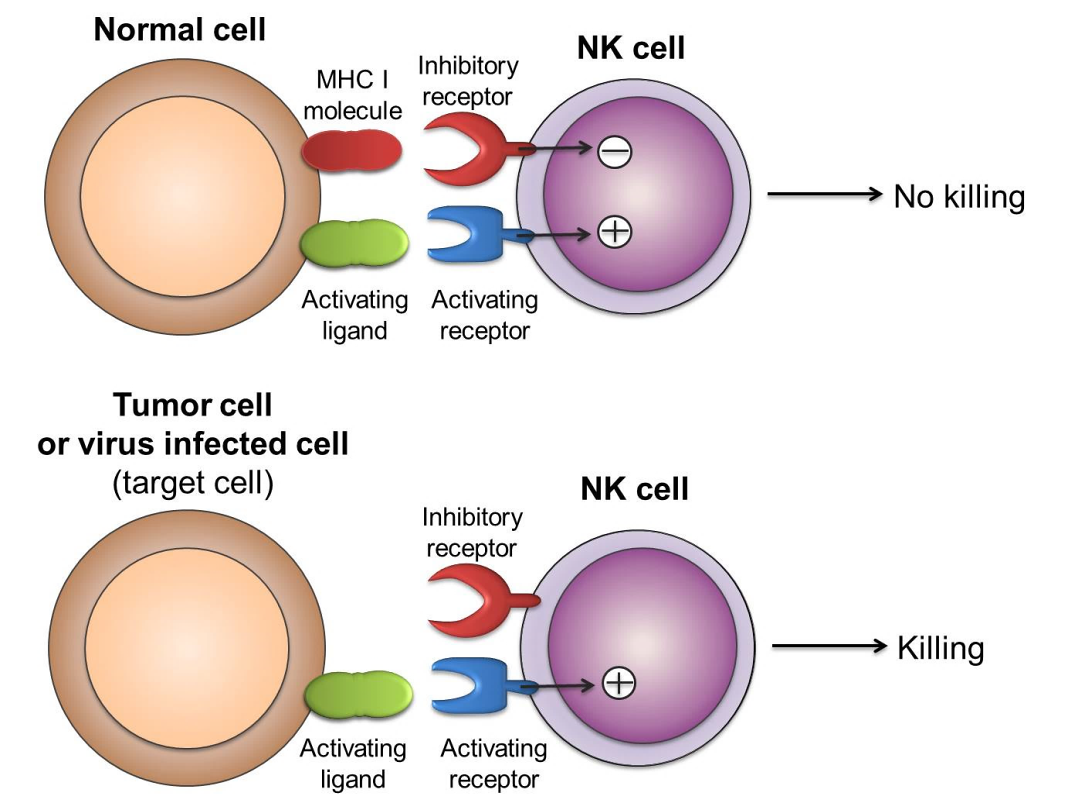 NK cells are best appreciated for innate defense against viral infections and in tumor cell surveillance; they participate also in the regulation of immune response (release of cytokines: TNF, IL-10, GM-CSF, IFN-γ)
(B)
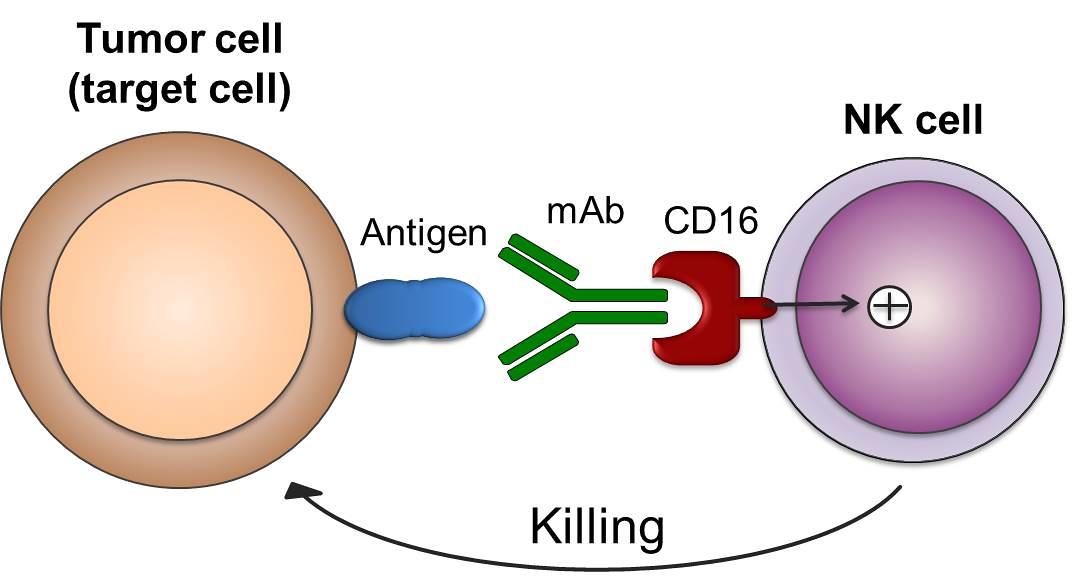 another NK function…
Antibody dependent cell mediated cytotoxicity (ADCC)
NK deficiency
Difetti delle cellule NK (NKD) vengono descritti in alcune malattie correlate a immunodeficienze primarie
Sono note mutazioni nei geni coinvolti sia nella maturazione che nelle funzioni delle NK
Pazienti che presentano NKD hanno un’aumentata suscettibilità a infezioni da Herpes virus e alri patogeni di tipo virale

Fino ad oggi, non esistono prove dirette che dimostrino un aumento della suscettibilità alla comparsa di tumori nei pazienti con NKD
NKD classica (CNKD): assenza di NK nel sangue periferico

NKD funzionale (FNKD): presenza nel sangue periferico di NK con difetti di funzione
Difetti congeniti della risposta immunitaria
COMPONENTE UMORALE:
sistema del complemento
DIFETTI CONGENITI
RI INNATA
Difetti di:
ADESIONE (LAD 1 e 2)

ATTIVITA’ MICROBICIDA (CGD, CHEDIAK-HIGASHI)

CHEMIOTASSI (CHEDIAK-HIGASHI)
COMPONENTE
CELLULARE:
fagociti
deficit numerici e funzionali delle cellule NK (NKD)
Difetti congeniti della risposta immunitaria
COMPONENTE UMORALE:
sistema del complemento
DIFETTI CONGENITI
RI INNATA
COMPONENTE
CELLULARE:
fagociti
COMPONENTE
CELLULARE:
linfociti
RI ADATTATIVA
effetti sulla componente umorale:
anticorpi
Genesi e maturazione dei linfociti
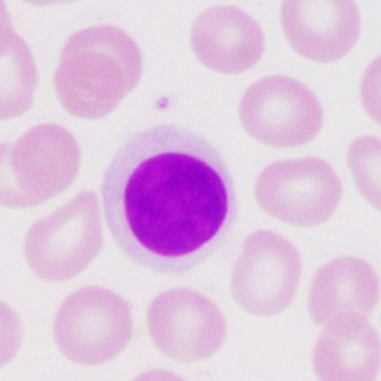 Linfociti: «attori» dell’immunità adattativa
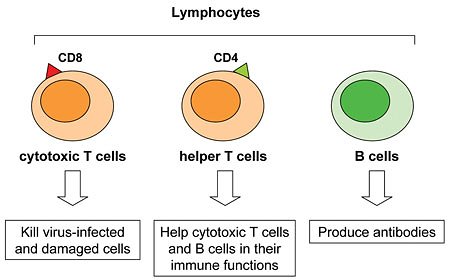 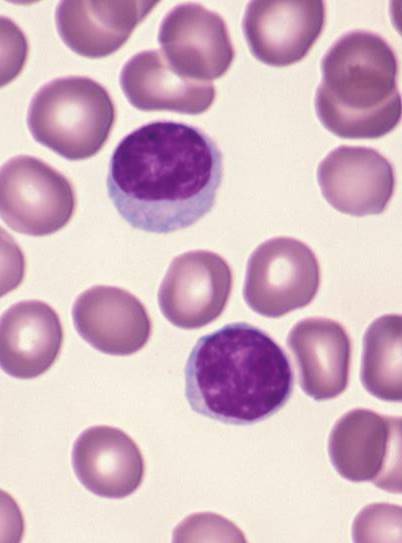 kill tumor cells
Immunodeficienze congenite dei linfociti
Causate da mutazioni che provocano:

blocco della maturazione dei linfociti T and B


difetti nei meccanismi che regolano l’attivazione e le funzioni dei linfociti
Immunodeficienze congenite dei linfociti
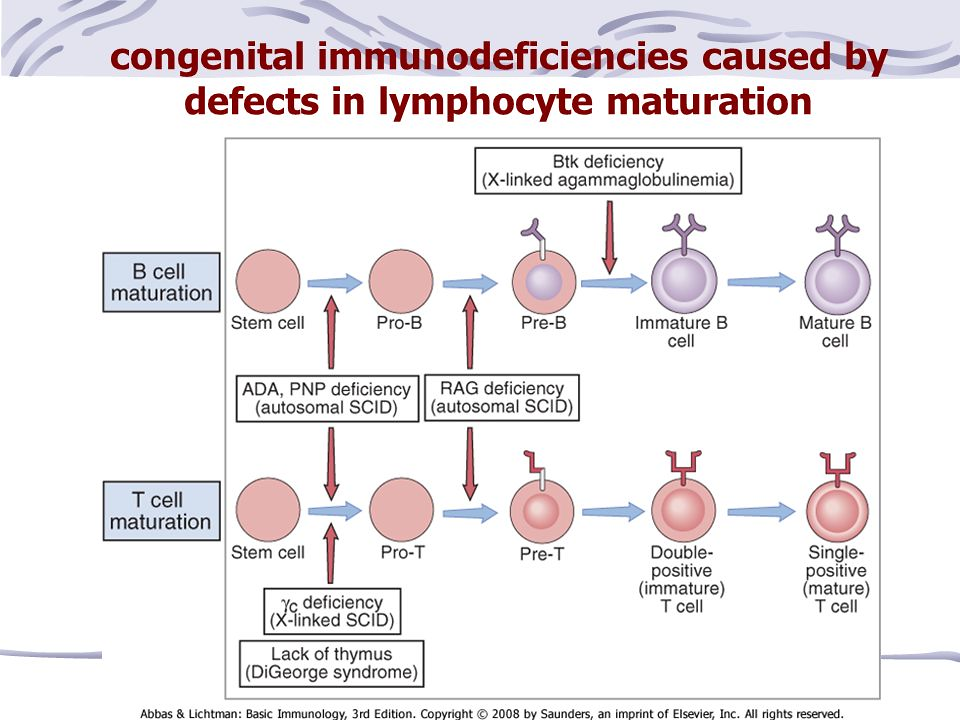 Immunodeficienze congenite dei linfo B
X-linked agammaglobulinemia Bruton's syndrome
I precursori dei linfo B cells presenti nel midollo non maturano completamente

 Marcata riduzione o assenza in circolo di linfociti B maturi e di immunoglobuline (anticorpi) 

 Causata da mutazioni di un gene che codifica la Bruton tyrosine kinase (Btk) coinvolta nella trasmissione di segnali intracellulari cruciali per la maturazione dei linfo B
Primary lymphocyte imunodeficiencies
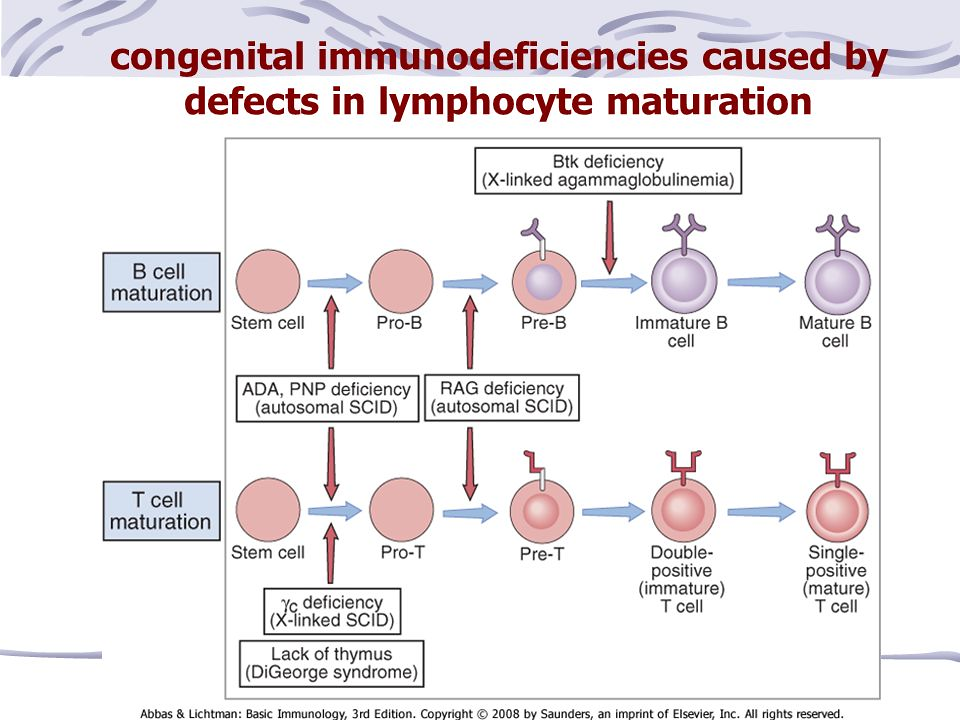 Difetti nella maturazione dei linfo T: DiGeorge syndrome
Deficit selettivo dei linfo T causata da una malformazione congenita che provoca diverse alterazioni dello sviluppo, compresa l’ipoplasia o agenesia del timo e conseguente mancata maturazione dei linfo T

Sono coinvolti geni che controllano a livello embrionale lo sviluppo delle paratiroidi e del timo

Elevata suscettibilità a infezioni da micobatteri, virus e funghi; i pazienti più gravi presentano bassi livelli di Ig seriche (mancata cooperazione tra linfoT e linfo B che pregiudica l’efficiente produzione di anticorpi)
Immunodeficienze combinate gravi [Severe Combined Immunodeficiencies, SCIDs]
Patologie che interessano sia la componente cellulare che quella umorale (anticorpi) dell’immunità acquisita

Possono essere presenti difetti dei linfociti sia T che B, o solamente dei linfo T


Gravissime infezioni durante il primo anno di vita, spesso mortali
Primary lymphocyte imunodeficiencies
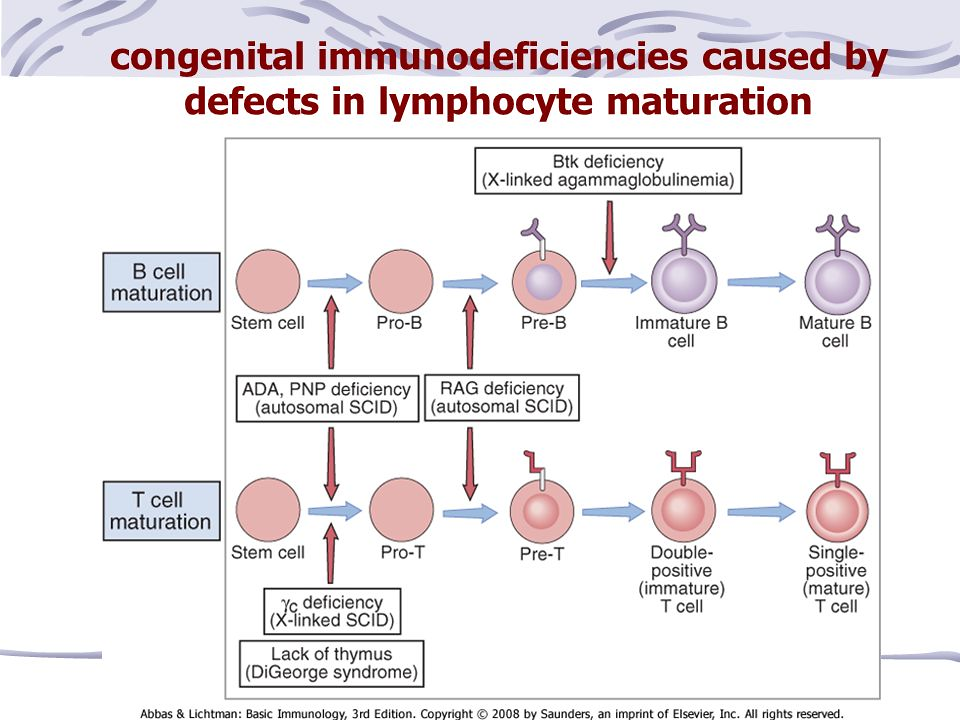 X-linked SCID
Rappresenta il 50% circa dei casi di SCID 

Mutazioni del gene che codifica per la catena γ comune a recettori per molte interleuchine, importanti mediatori della maturazione dei linfociti

In particolare, il mancato funzionamento del recettore per IL-7 provoca un deficit 				      di linfo T (non completano 				      la loro maturazione)
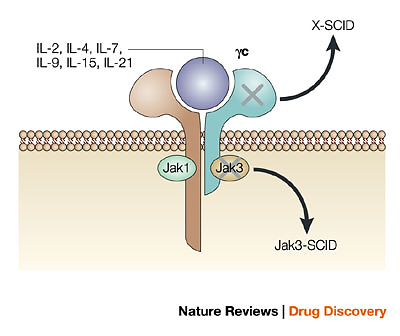 SCID: il caso del «bambino nella bolla»
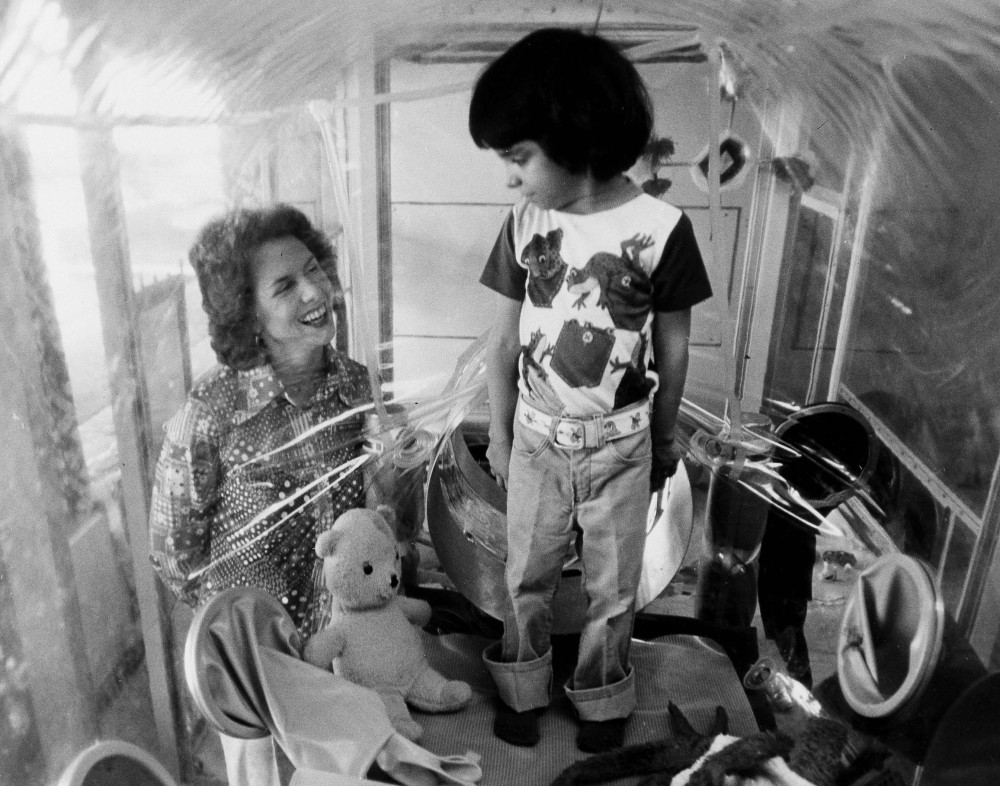 Come ci si trova a vivere in una bolla?
La diagnosi precoce, seguita da trapianto di midollo da donatori compatibili, garantisce ora la soppravvivenza di più del 90% dei pazienti SCID (240 casi, 2000-2009)
David Vetter, un bambino nato in Texas, è stato costretto a vivere per anni in condizioni di sterilità all’interno di una bolla di plastica. Sopprannominato “bambino bolla“, David era nato nel 1971 affetto da una grave forma di immunodeficienza combinata (SCID). All’età di 12 anni, quattro mesi dopo aver ricevuto il trapianto di midollo dalla sorella, David morì a causa di un linfoma, un cancro introdotto nel suo organismo dal virus di Epstein-Barr, scoperto più tardi in una forma dormiente nel midollo della sorella
Primary lymphocyte imunodeficiencies
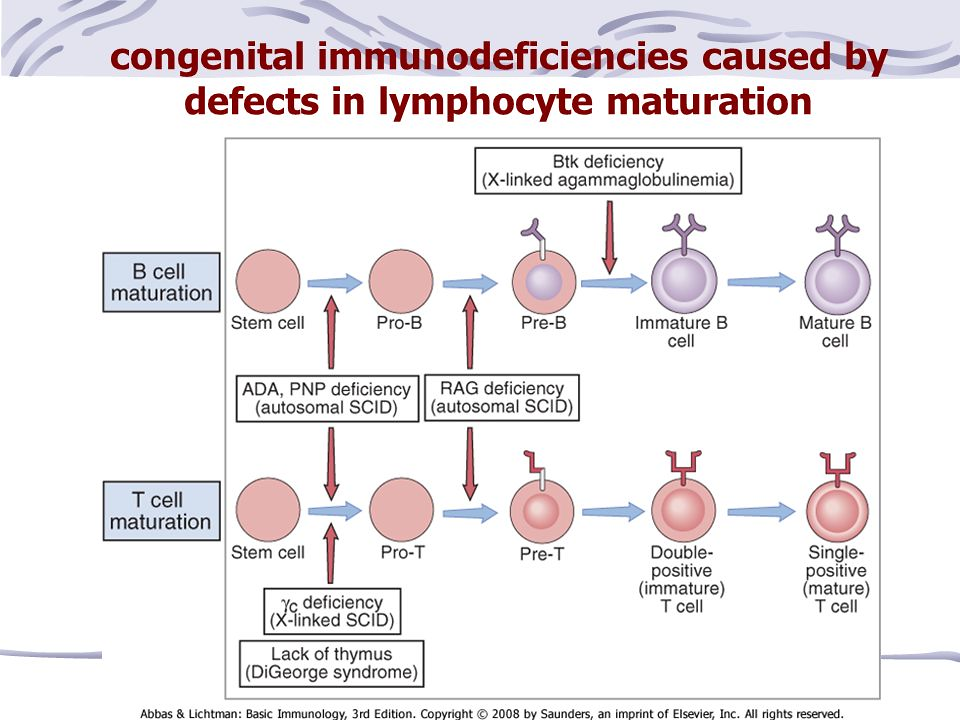 SCID causata dal deficit di adenosina deaminasi (ADA)
50% dei casi di SCID è riconducibile ad una modalità di trasmissione autosomica recessiva

La metà di questi pazienti presenta un deficit di ADA che comporta l’accumulo di metaboliti tossici nei precursori dei linfo T e B con conseguente grave linfopenia e bassi livelli sierici di anticorpi

ADA-SCID è stata la prima patologia ereditaria corretta con la terapia genica; trattati 18 bambini con il 100% di successo
Summary of primary lymphocyte immunodeficiencies
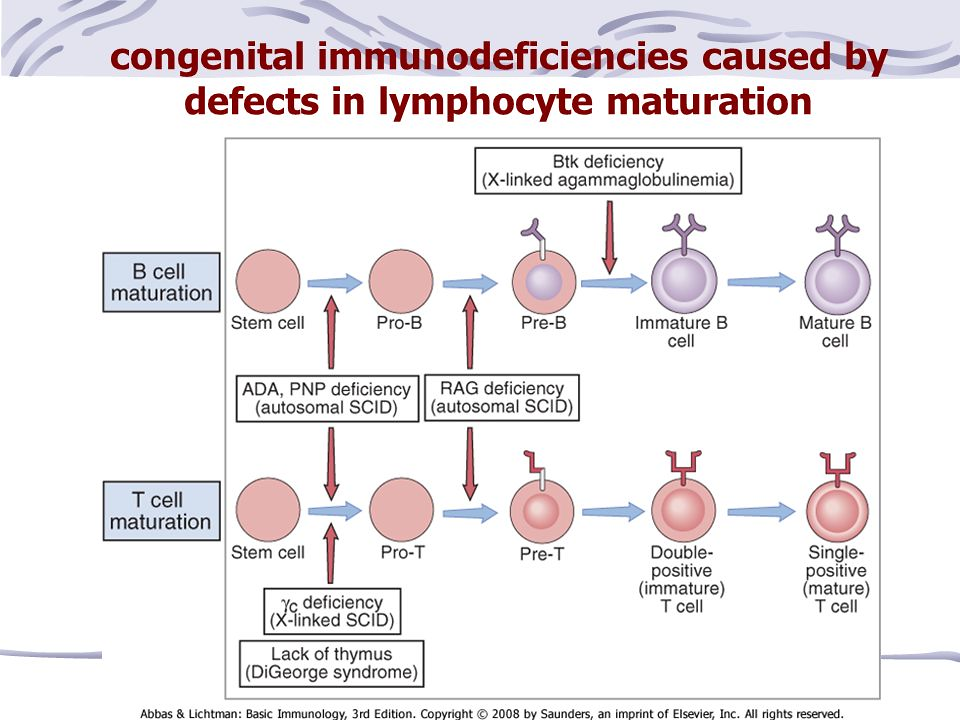 Difetti congeniti della risposta immunitaria
COMPONENTE UMORALE:
sistema del complemento
DIFETTI CONGENITI
RI INNATA
COMPONENTE
CELLULARE:
fagociti
COMPONENTE
CELLULARE:
linfociti
RI ADATTATIVA
effetti sulla componente umorale:
anticorpi
Difetti acquisiti della risposta immunitaria
DIFETTI ACQUISITI
CAUSE ETEROGENEE
POSSONO INTERESSARE QUALSIASI COMPONENTE DELLA RISPOSTA IMMUNITARIA
Principali agenti immunosoppressivi
Attivazione dell’asse ipotalamo-ipofisi-surrene indotta da stress
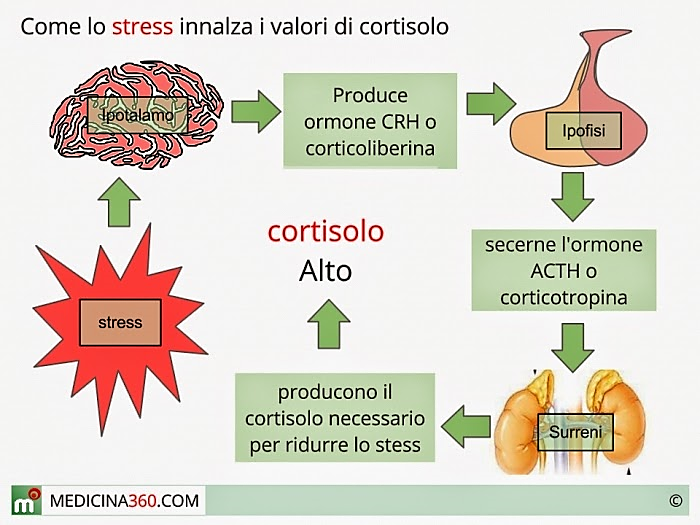 fisico
psicologico
ambientale
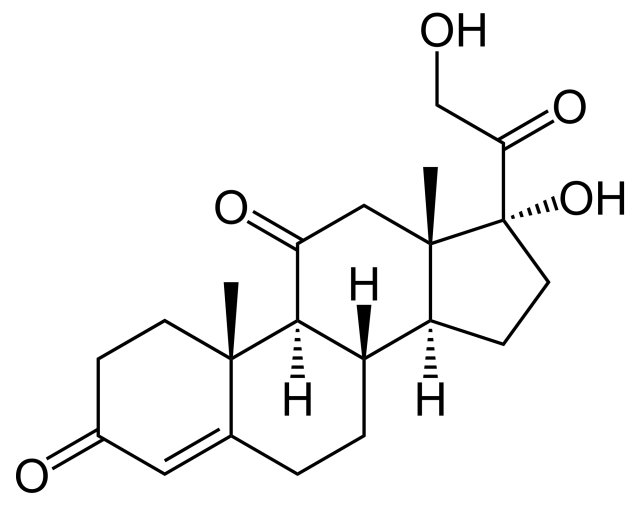 un fattore ormonale può essere una con-causa di insorgenza di determinate patologie
Cortisol
Chronic elevated cortisol levels can:

increase blood pressure
increase glycemia
downregulate the immune system (T and B)
decrease libido
produce acne
contribute to obesity